Грязи.net
Авторы проекта:
Зюзиков Владислав
Иванов Александр

  МБОУ ДО ЦТР «Октябрьский» г.Ижевск
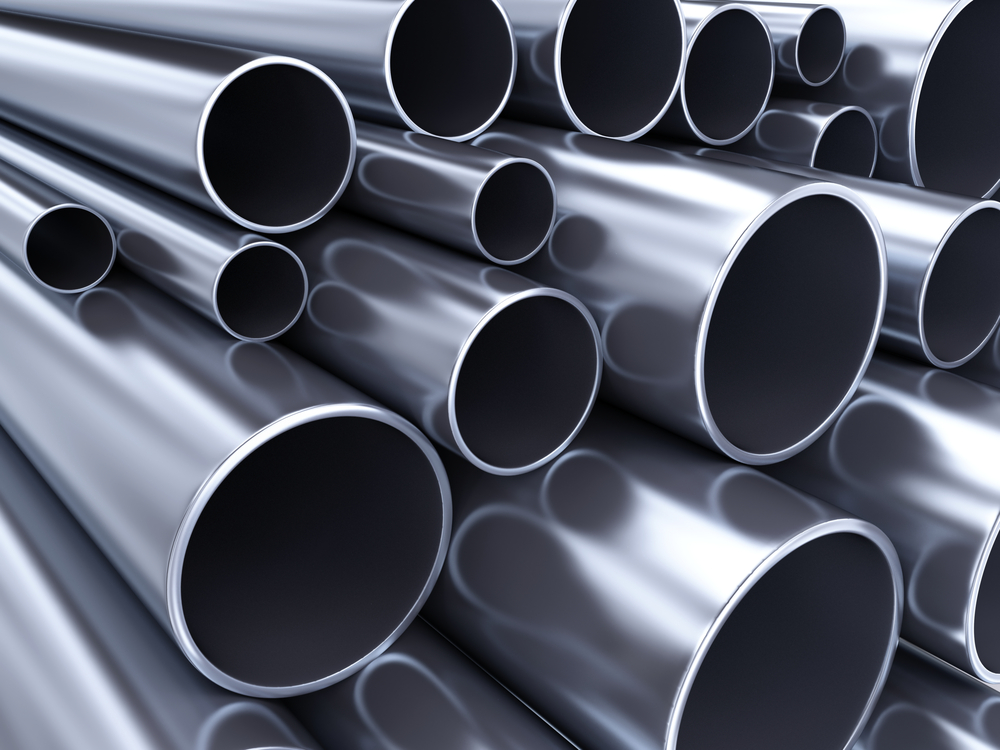 Цель проекта: очистка и подготовка трубы для ее последующего ремонта
Задачи проекта: